The Elements, Book I – Propositions 39 & 40
By: Audrey Holmes 
Michael Marlett
Proposition 39
Equal triangles which are on the same base and on the same side are also in the same parallels
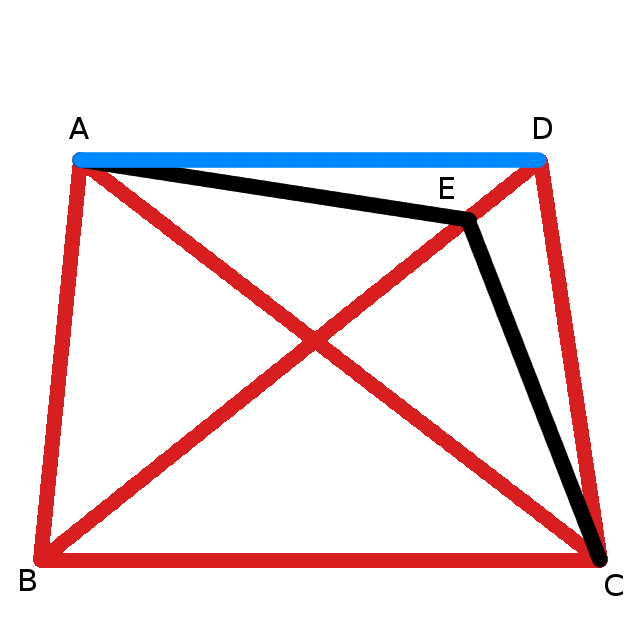 Proof
ABC =    DBC
Draw AD
Pick a point E on BD Draw AE parallel to BC.
Draw EC
   ABC =     EBC
Given
Postulate 1

Proposition 31

Postulate 1

Proposition 37
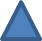 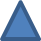 CONTRADICTION
If    ABC =    EBC,  then    EBC would have to be equal to      DBC, which goes against Common Notion 1. Therefore, AE is not parallel to BC. Similarly, we can prove that neither is any other line except AD, therefore AD is parallel to BC.
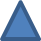 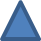 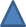 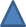 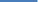 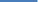 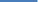 Proposition 40
Equal triangles which are on equal bases and on the same side are also in the same parallels
The significance of 39 is that the areas are equal. Similarly, 40 is another case of equal areas, except that the triangles do not share a base